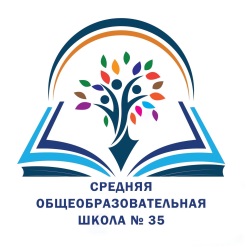 Муниципальное бюджетное общеобразовательное учреждение
«Средняя общеобразовательная школа № 35 с углубленным изучением отдельных предметов»
«Педагогический  совет «Формирование современных  компетенций  педагогов: возможности, механизмы, проблемы»
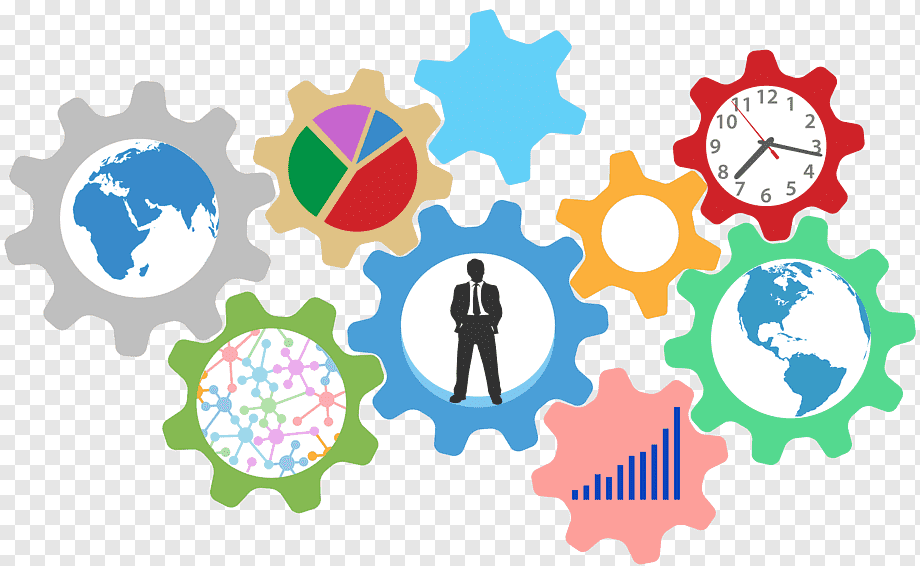 Автор:
Русских О.Н.- 
зам. директора 
по УВР
г. Ижевск, 2022
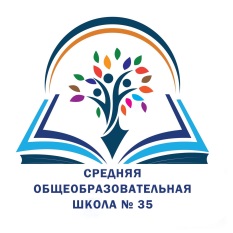 Цель и задачи:
повышение  уровня   профессиональных знаний 
и компетенций  педагогов для  совершенствования   их профессионального  мастерства 
 Задачи:
1. Определить наиболее значимые пути развития профессиональной  компетентности учителя.
2. Показать необходимость самообразовательной деятельности в процессе совершенствования профессионального мастерства учителя. 
3. Изучить проблемы и возможные пути их решения в вопросе профессиональных компетенций педагогов
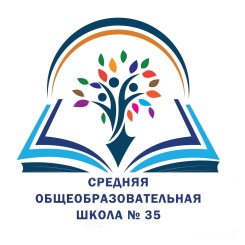 Актуальность
Чтобы соответствовать требованиям 
и осуществлять реализацию ФГОС в учебном заведении, педагогу необходимо обладать целым набором профессиональных компетенций.
        Для педагога профессиональная компетентность выражается в умении осуществлять  педагогическую  деятельность со стабильно высокими образовательными и воспитательными результатами учащихся.
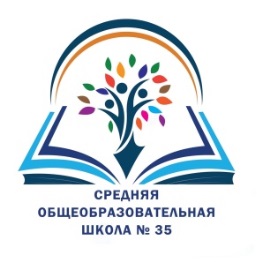 Компетентность и компетенции
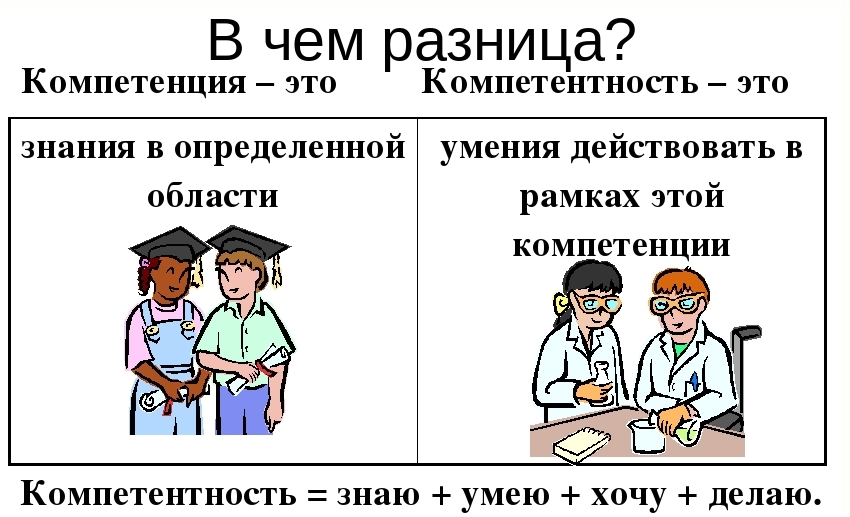 Компетенция– 
круг вопросов, которыми 
необходимо владеть для осуществлении деятельности в определенной сфере.  Круг чьих-нибудь полномочий, прав. Компетентный – знающий, осведомленный, авторитетный в какой-нибудь области; обладающий  компетенцией.
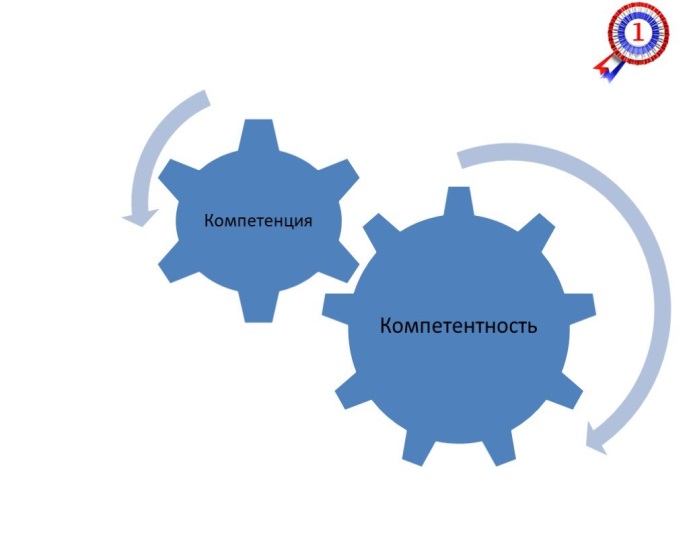 Компетентность –
 это мера усвоения компетенции. 
Она проявляется в практической деятельности, носит личностный характер.
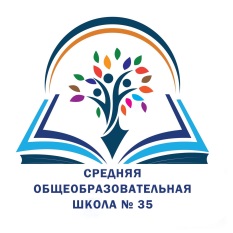 Профессиональная компетентность
Профессиональная  компетентность – это способность педагога решать профессиональные проблемы, задачи в условиях профессиональной деятельности.

   Профессиональная  компетентность – это сумма знаний и умений, которая определяет результативность и эффективность труда, это комбинация личностных и профессиональных качеств.

 Под  профессиональной  компетентностью учителя понимается совокупность профессиональных и личностных качеств, необходимых для успешной педагогической деятельности.
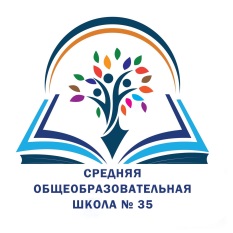 Виды компетентностей
1.Интеллектуально-педагогическая компетентность – умение применять полученные  знания, опыт в профессиональной деятельности для эффективного обучения и воспитания, способность педагога к инновационной деятельности;

2.Коммуникативная компетентность – значимое профессиональное качество, включающее речевые навыки, умение слушать, экстраверсию, эмпатию.

3.Информационная компетентность – объем информации педагога о себе, учениках, родителях, о коллегах.

4.Регулятивная компетентность – умение педагога управлять своим поведением, контролировать свои эмоции, способность к рефлексии, стрессоустойчивость.
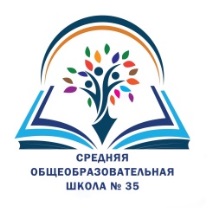 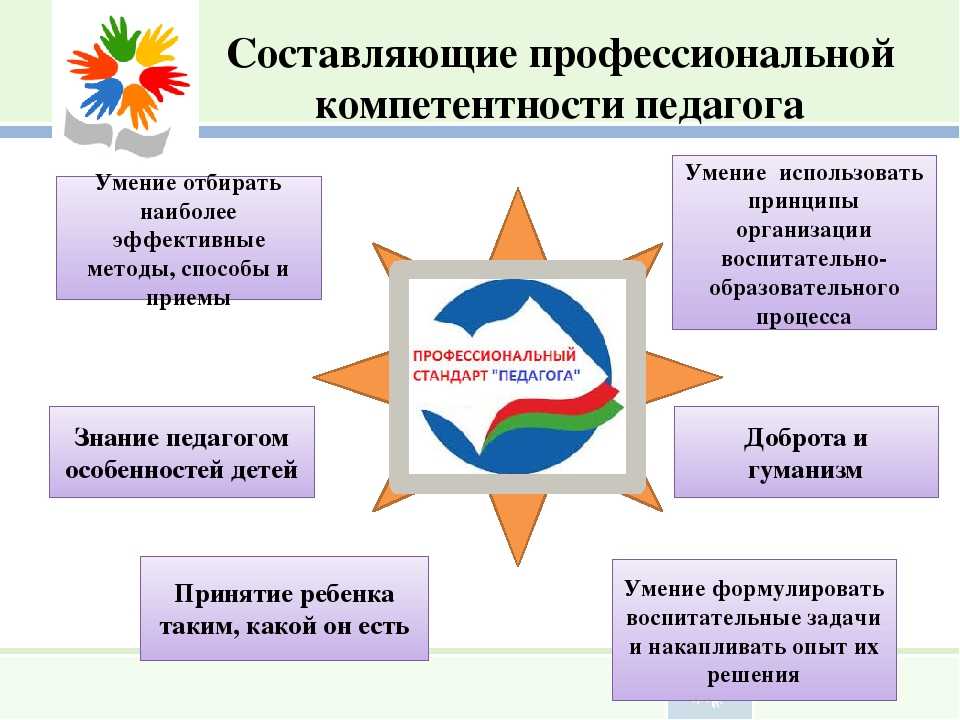 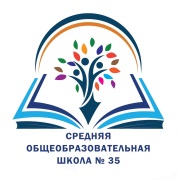 Что  для  Вас  означает   компетентность? 
(составляющие компетентности, синонимы  слова, словосочетания)
К
О
М
П
Е
Т
Е
Н
Т
Н
О
С
Т
Ь
существительные
глаголы
Грамотность;
Знание; 
Осведомленность; 
Авторитетность;
Подготовленность;
Знакомство;
Информированность;
Полномочность;
Авторитетность;
Квалификация ;
Творчество ;
Развивать;
Формировать;
Повышать;
Творить; 
Учить;
Воспитывать;
Информировать;
Обучать;
Заинтересовать;
Повести за собой;
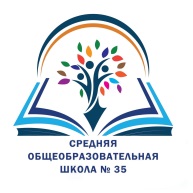 Методика  «Мировое кафе»
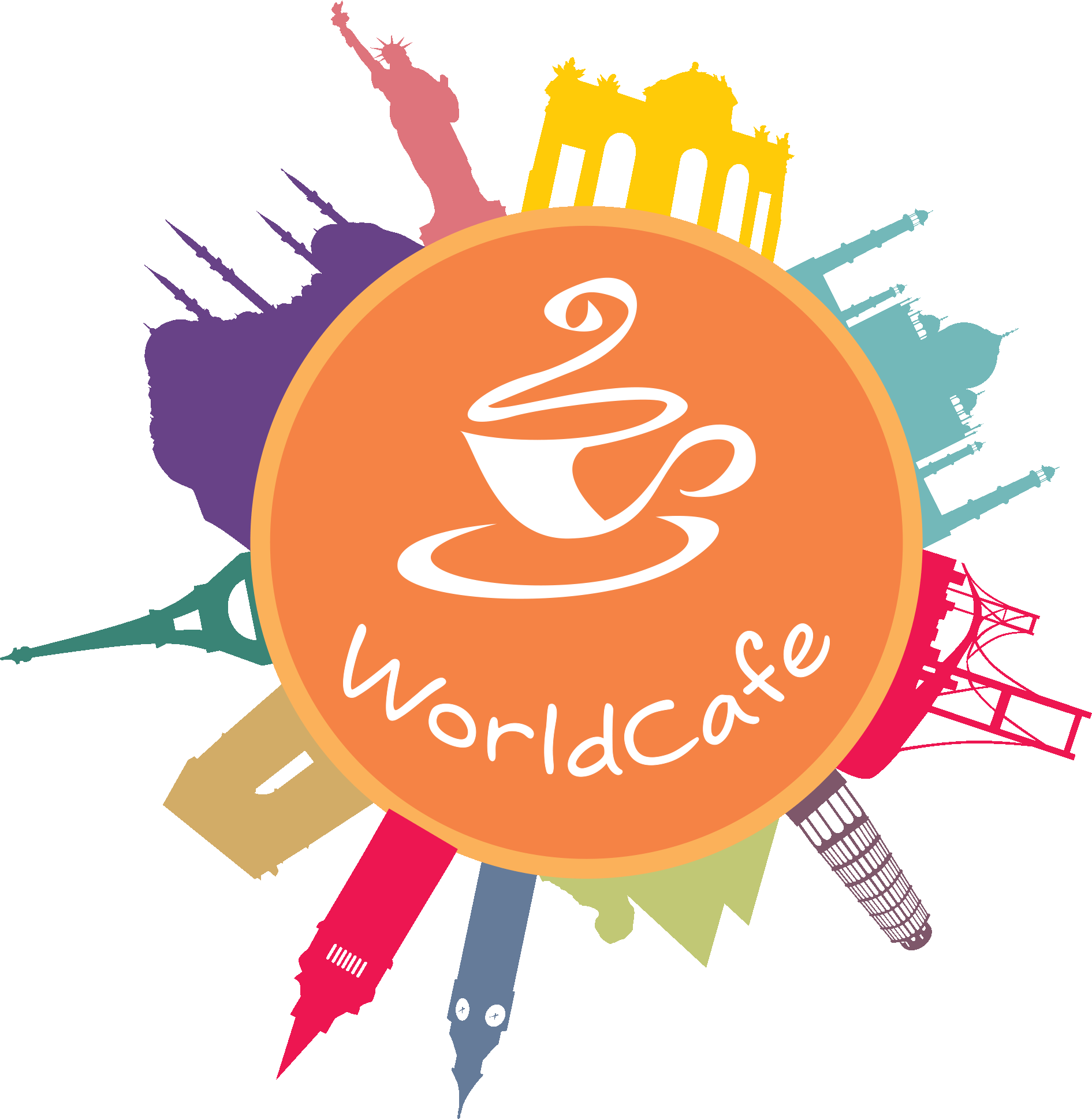 Гости рассаживаются за столики;
У каждого столика есть «хозяин»;
Для решения проблем на столиках есть бумажные салфетки, фломастеры, карандаши, ручки;
за отрезок времени 5-7 минут  гости двигаются по кругу, садятся 
    за разные столики,  а хозяин столика   остается на месте;
Гости, которые садятся  за столики  изучают идеи  
    и презентуют «новые идеи»
По окончанию круга движений за столиками, хозяин столика  знакомит присутствующих с новыми идеями, представленными гостями;
*
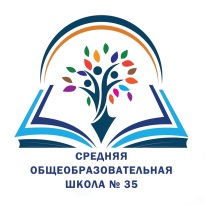 Вопросы для обсуждения в группах
1.
Что, по - вашему мнению, представляет собой система работы 
по повышению  профессиональной   компетентности  педагогов?
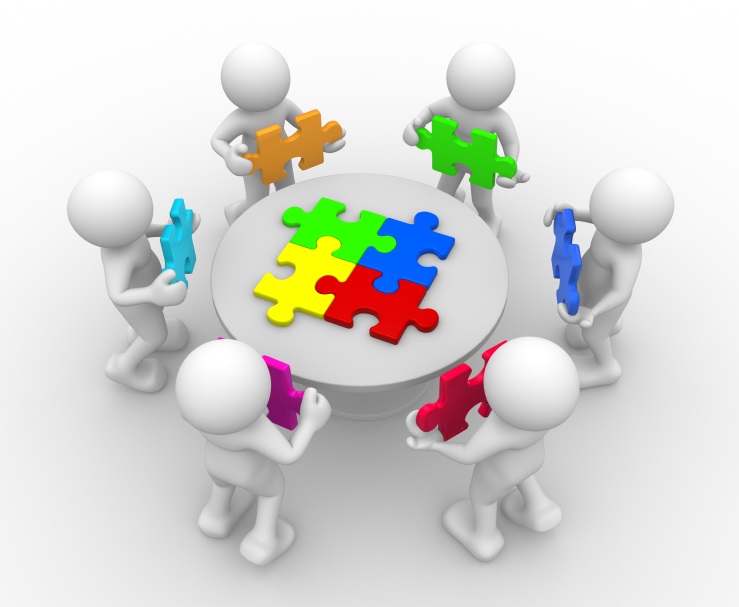 2.
 Как организовать деятельность 
 методических объединений   
(по образовательным областям), чтобы они были эффективными, интересными  и полезными?
3.
Какие качества характера необходимы педагогу для работы с детьми, какими личными компетенциями он должен обладать?
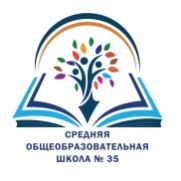 4.
Как лично  вы развиваете  и  будете  в  дальнейшем  развивать  свою профессиональную  и  личную компетенцию?
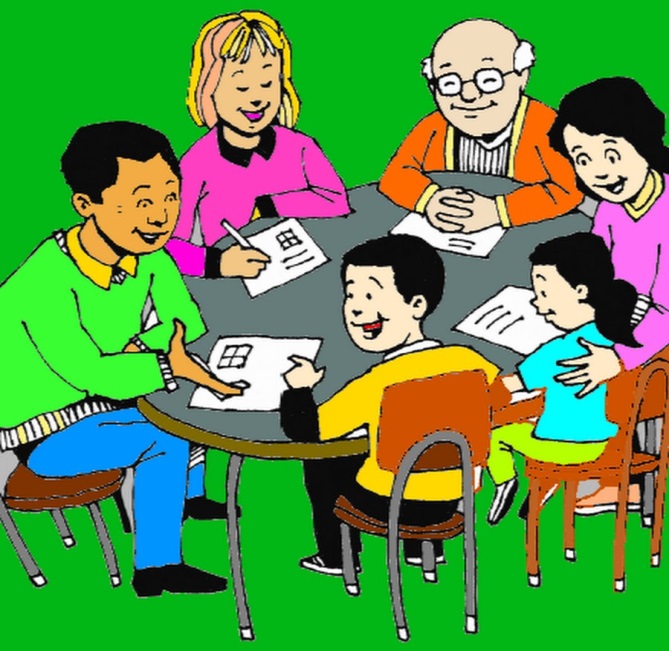 5.
Какими  профессиональными  компетенциями  должен  обладать классный руководитель?
6.
Какие  причины Ваших  затруднений в повышении профессиональных компетенций и педагогического мастерства?
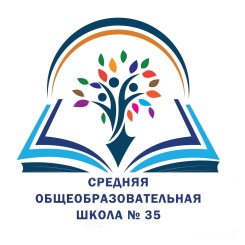 Педагог – профессионал XXIвека
Система  повышения  квалификации;
 Аттестация  педагогических работников;
 Самообразование  педагогов;
Активное участие в работе методических объединений,   
      педсоветов, семинаров, конференций, мастер-классов;
 Владение современными образовательными  технологиями,   методическими приемами, педагогическими средствами и их постоянное совершенствование; 
Овладение информационно-коммуникационными  
    технологиями;
 Участие в различных конкурсах, исследовательских 
     работах;
Обобщение и распространение собственного педагогического опыта, создание публикаций;
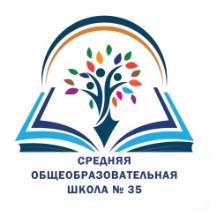 Решение:
1.Разработать дорожную карту  по формированию профессиональных  компетенций педагогов     на 2022-2023 уч. год                          ЗДНМР  
                                                                                                                                                                                                             
 2.Повышать профессиональную компетентность педагогов  через  КПК, в т.ч. в дистанционном режиме,  обобщение и распространение опыта работы, активное участие в методической работе УВК, самообразование.
                                                                                                  ЗДНМР
                                                                                                  Руководители МО
3.Принимать  участие  в    конкурсах 
 профессионального  мастерства 
 муниципального уровня
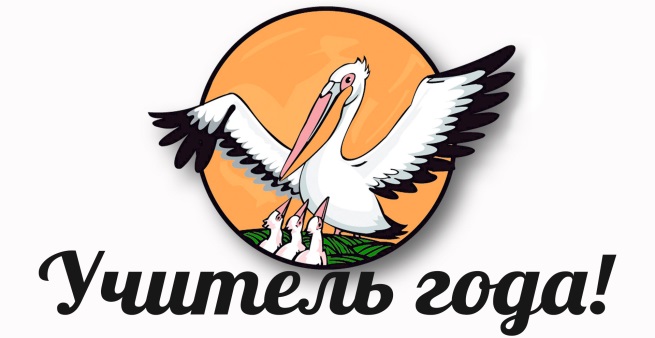 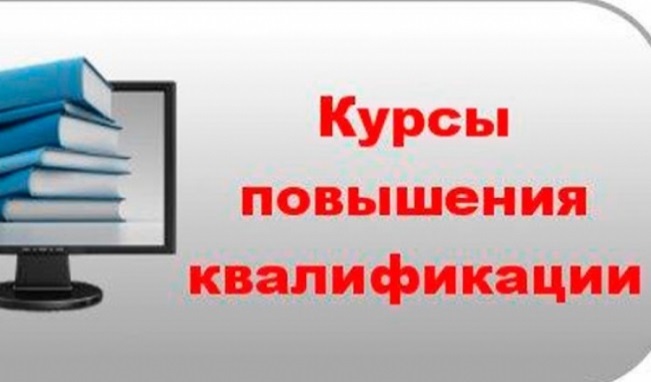 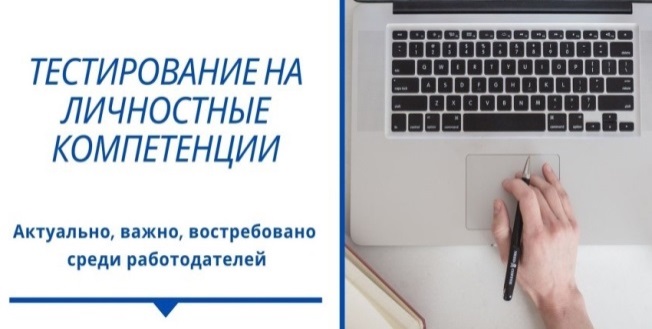 Фотодокумент
«Составляющие  компетентности»
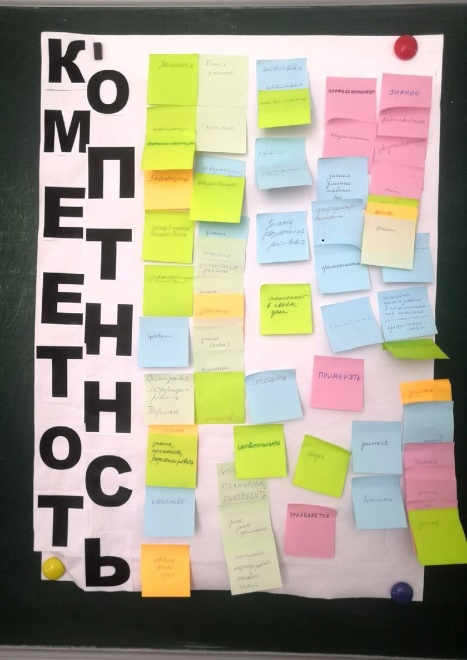 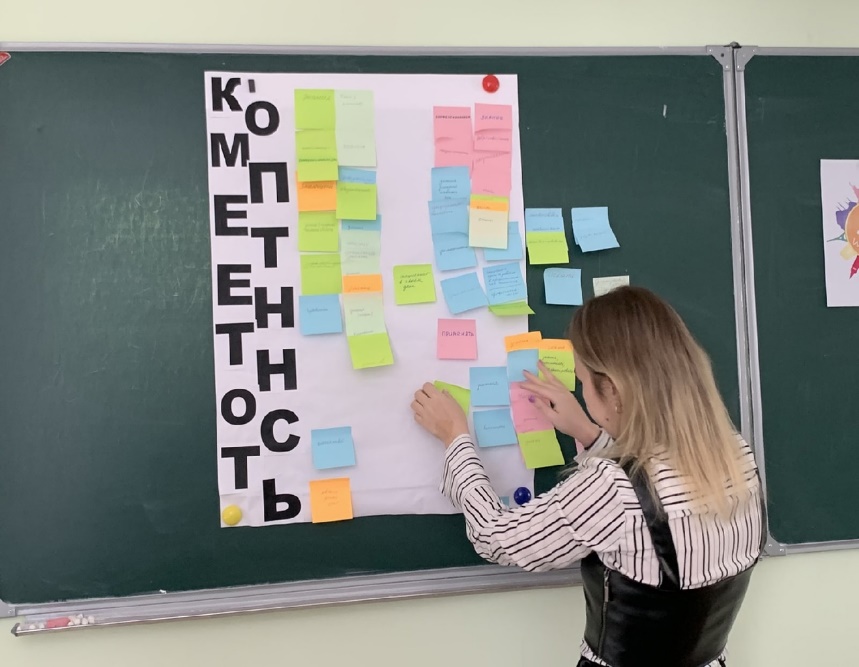 ПРИЛОЖЕНИЕ
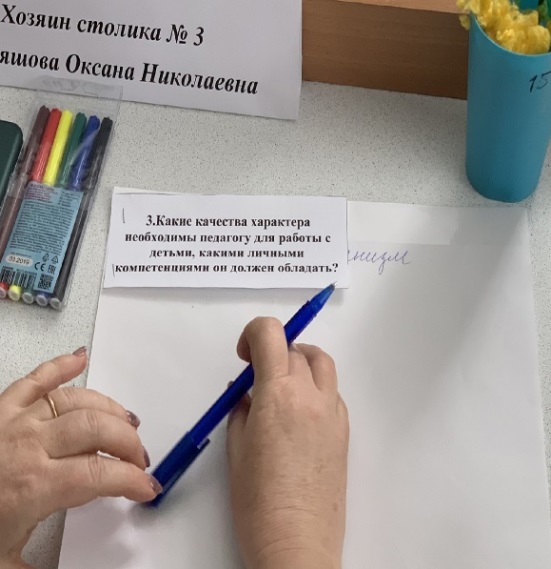 Фотодокументы
«Работа  в группах»
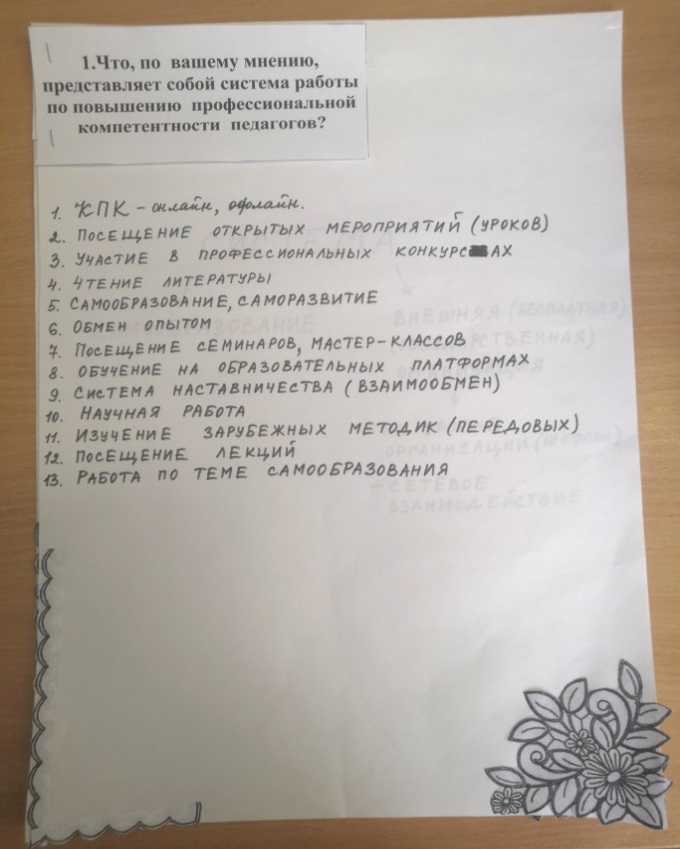 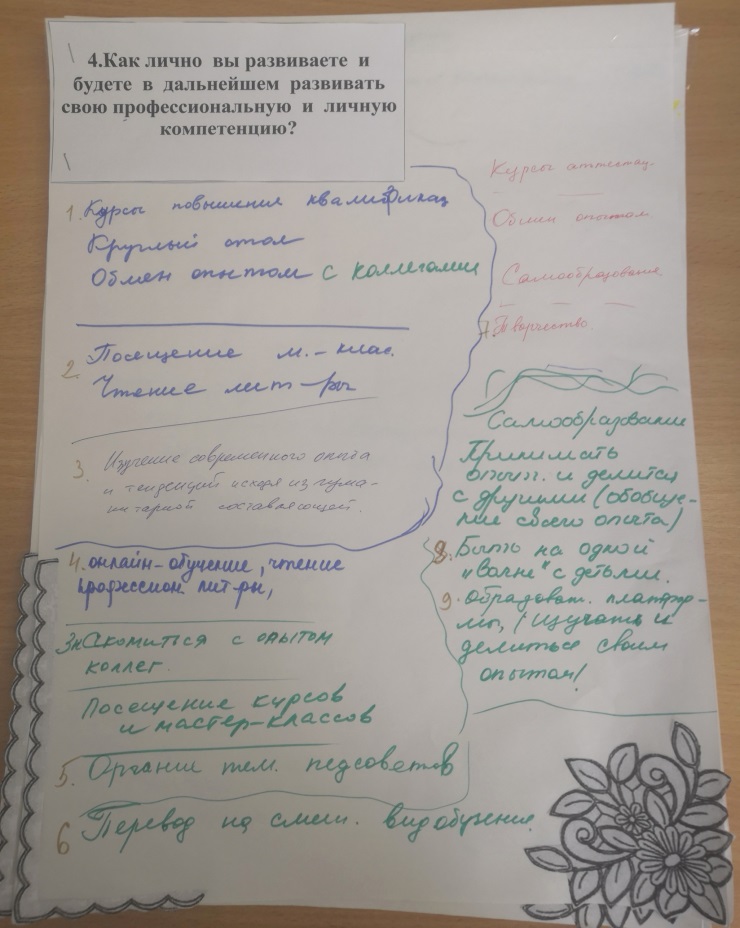 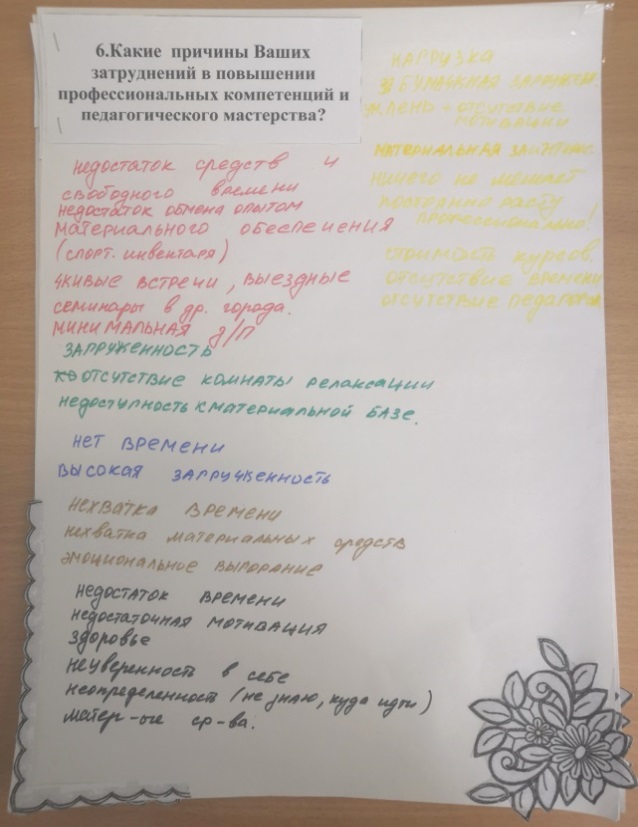 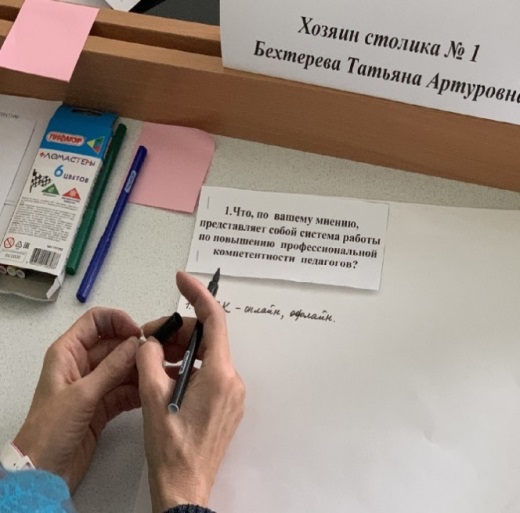 Фотодокумент.  «Выступление  руководителей МО»
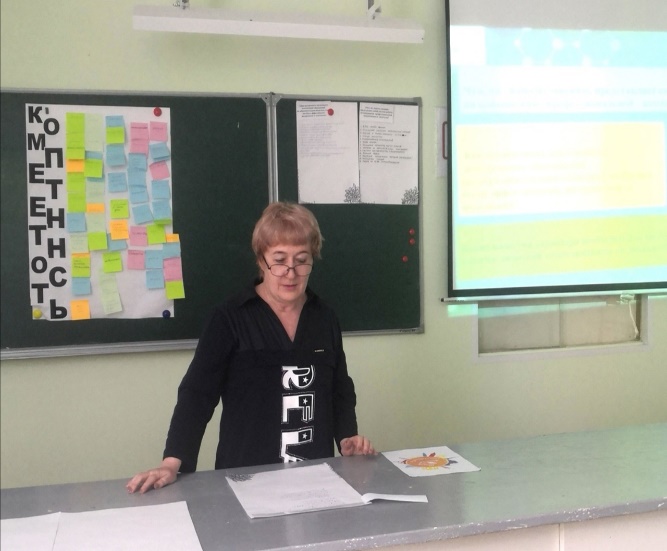 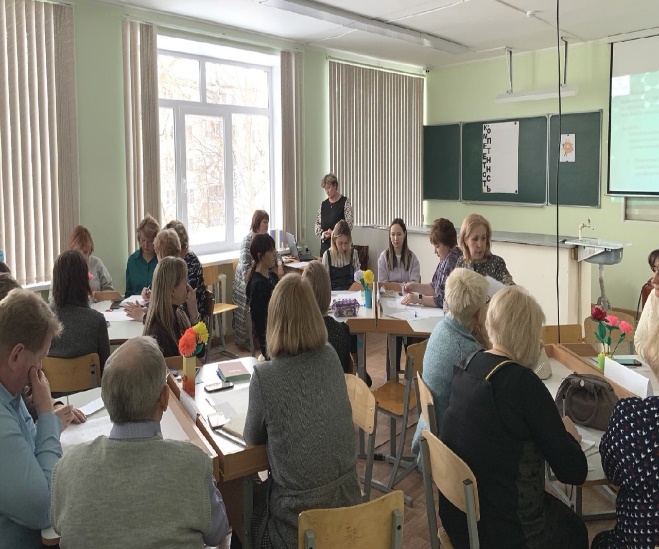 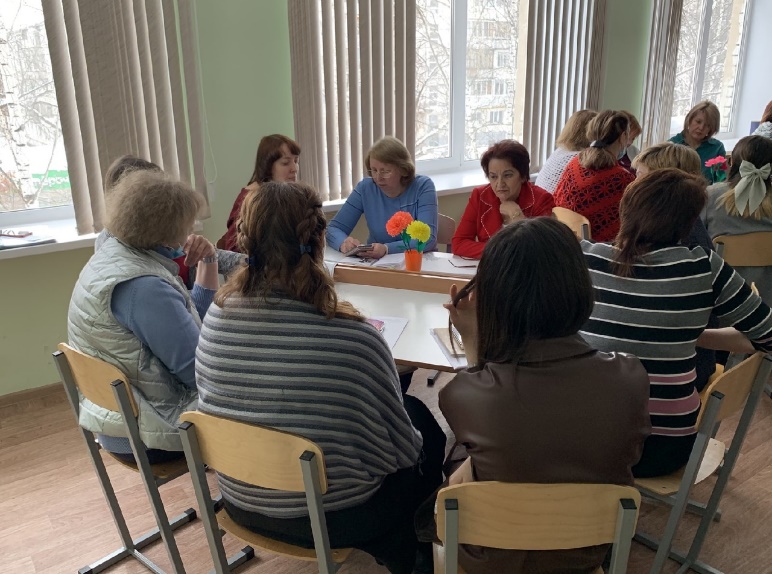 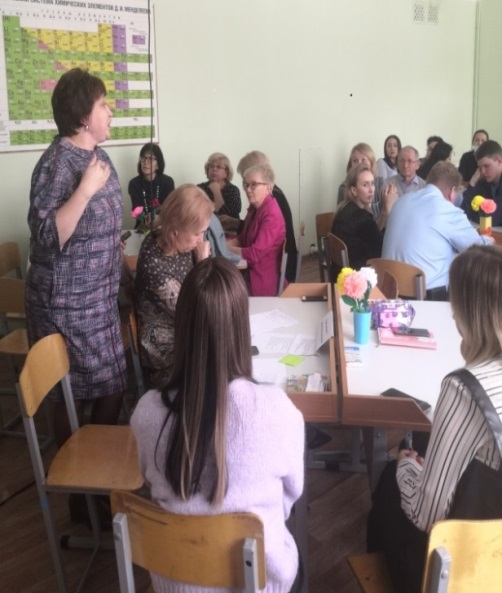 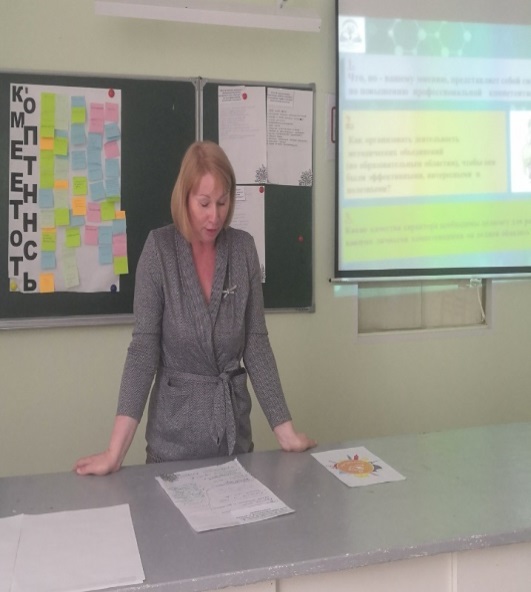 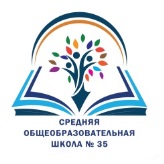 «Учитель -  это человек,  который учится  всю   жизнь, только в этом случае он обретает    право учить».
                                                                Лизинский В.И.
                                                                                                      кандидат  педагогических 
                                                                                                                 наук, профессор
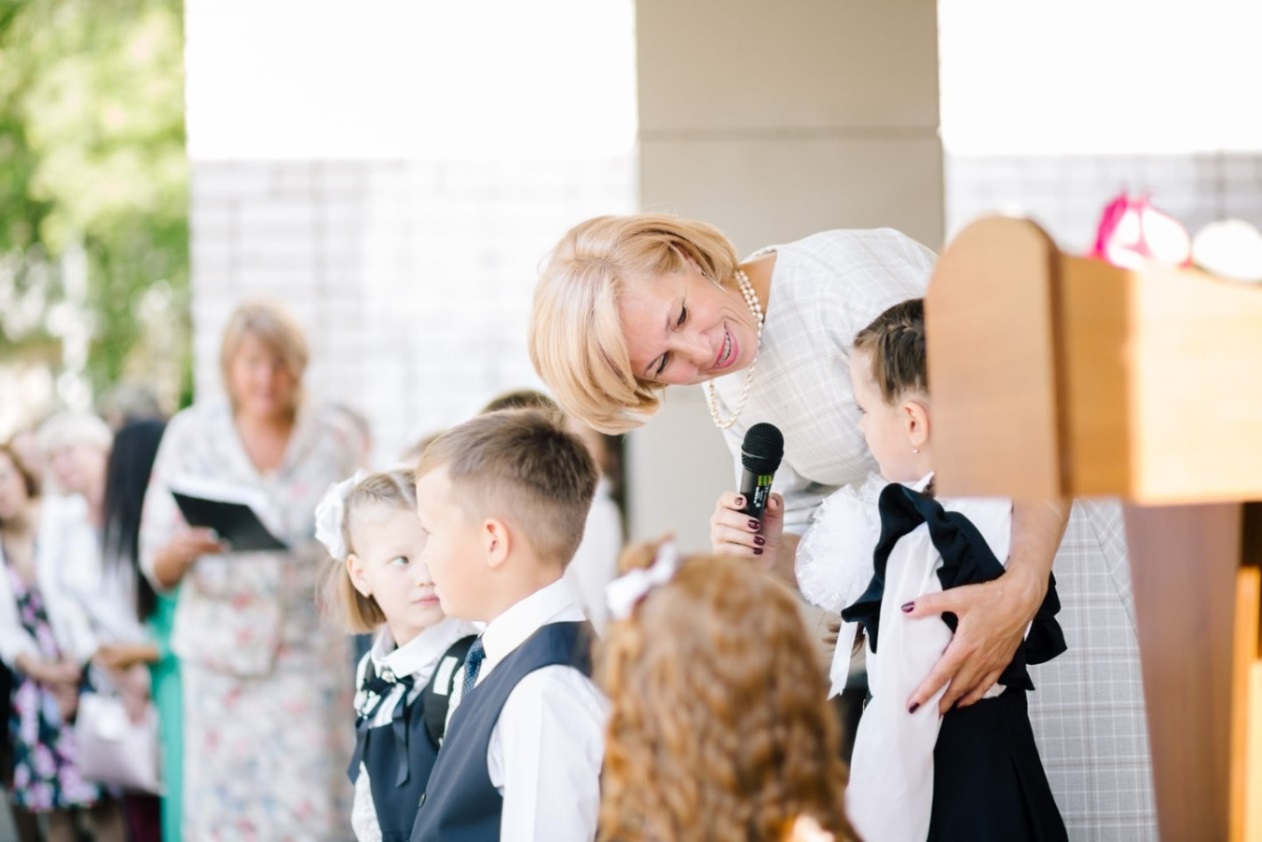 Список  источников:
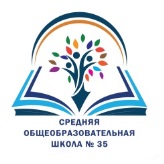 1.Иванова Е.О., Осмоловская И.М. Дидактика в информационном обществе /Педагогика/. 2009 г
2. С.С. Савельева  «Педагогические условия формирования современной компетенции учителя в образовательном процессе»
3.  https://vuzlit.ru/727526/zaklyuchenie
4. https://12.мвд.рф/document/7347494
5. https://books.ifmo.ru/file/pdf/818.pdf  
6. https://nsportal.ru/npo-spo/obrazovanie-i-pedagogika/library/2020/10/21/puti-povysheniya-professionalnoy-kompetentsii